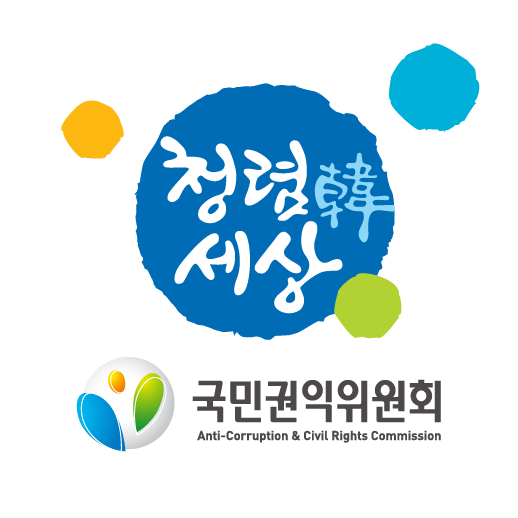 공정하고 투명한 사회를 향한 새로운 청렴문화의 시작
부정청탁 및 금품등 수수의금지에 관한 법률
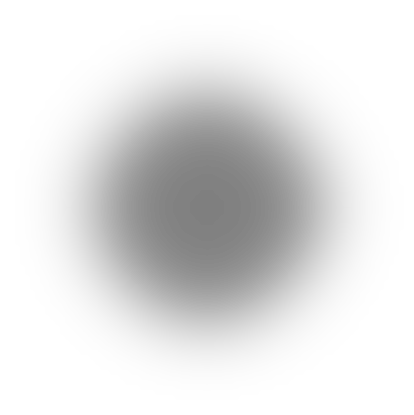 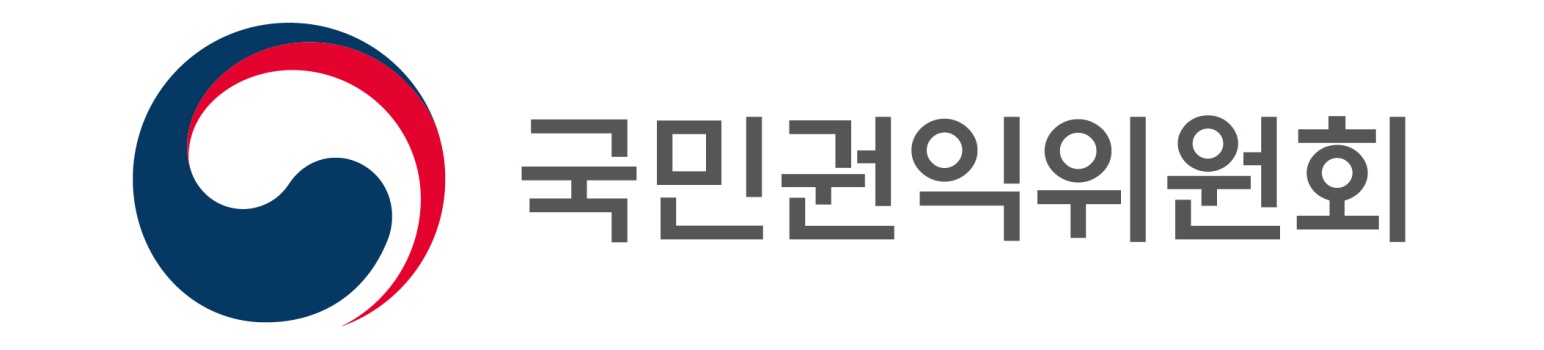 발표순서
청탁금지법 제정배경
청탁금지법 제정의의
1
2
3
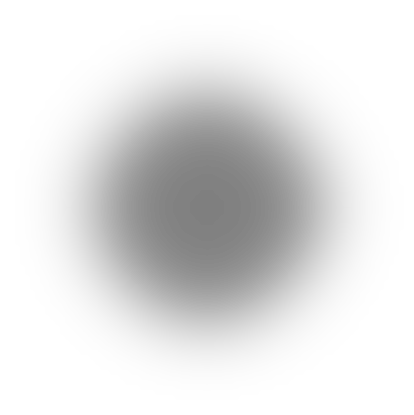 청탁금지법 주요내용
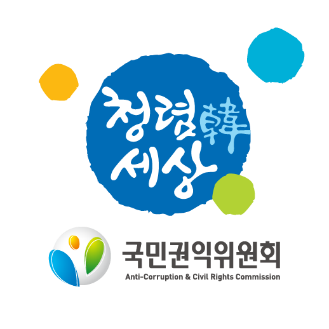 부정청탁의 금지
금품등 수수 금지
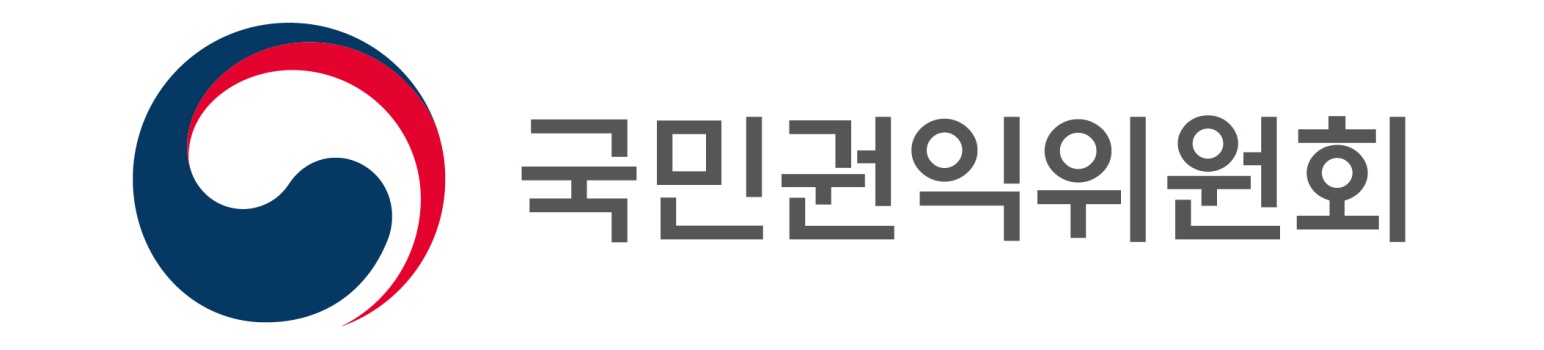 위반행위 신고·처리
신고자 보호·보상
청탁금지법  제정배경
청탁금지법제정배경
1
2
공직사회에 대한 국민의 신뢰 제고
1
공직자의 부패·비리 사건이 끊임없이 발생하여

                                      공직사회에 대한  국민들의  신뢰가  매우 낮은 수준
57. 8 %
’15년 권익위 부패인식도 조사
일반국민의 부패인식 수준

“공직사회는 부패하다”
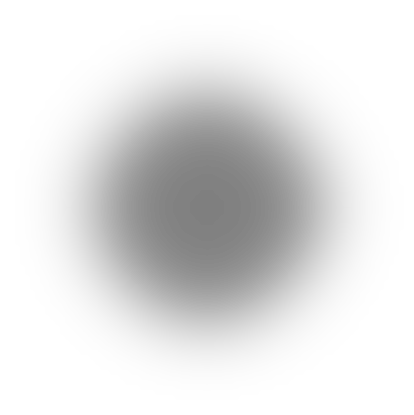 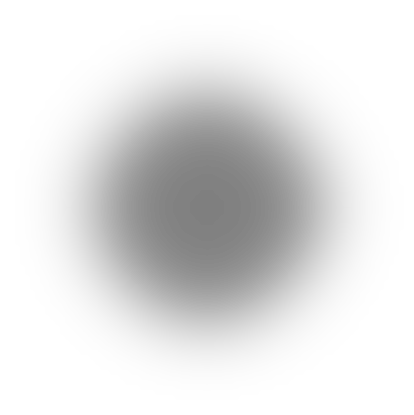 공직사회에 대한 부패인식 수준
청탁금지법제정배경
일반국민과 공직자의 인식의 차이가 시사하는 점
▶  국민들이 기대하는 공직사회의 청렴 수준이 공직자가 생각하는 것보다 훨씬 높은 수준임을 의미
▶  국민들의 시각에서 ‘부패’를 공직자들은 관행으로 여겨 문제의식을 갖지 못함
일반국민의 부패인식 수준
“공직사회는 부패하다”
공무원의 부패인식 수준
“공직사회는 부패하다”
1
‘ 인식의 차이 ’
54.4%p
3.4 %
57. 8 %
’15년 권익위 부패인식도 조사
’15년 권익위 부패인식도 조사
청탁금지법  제정배경
청탁금지법제정배경
1
2
답보상태인 한국의 청렴수준 향상
2015 국가별 부패인식지수(CPI) 순위
1
※ 출처 : 국제 투명성 기구 ( TI, ’16.1월 )
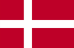 1위
덴마크
91 점
2위
핀란드
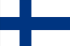 90 점
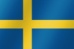 3위
스웨덴
89 점
5.6
56
56
5.5
55
55
5.4
CPI 점수
5.4
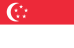 8위
싱가포르
85 점
5.1
’12년 100년 만점으로 변경
5.1
5.0
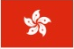 18위
홍콩
75 점
39
39
40
40
43
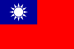 42
30위
대만
43
62 점
45
43
46
순위
37위
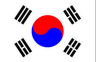 2005
2006
2007
2008
2009
2010
2011
2012
2013
2014
2015
한국
56 점
한국의 청렴수준에 대한 국제사회의 평가
청탁금지법제정배경
국가경쟁력에 비해 공공부문의 청렴수준은 상대적으로 낮은 평가
2015 국가 경쟁력 지수 순위
※ 출처 : 세계경제포럼(WEF, ’15.9월 )
1
13위
19위
19위
22위
24위
25위
26위
26위
국가경쟁력(GCI)
27위
46위
49위
51위
52위
50위
57위
비정상적인지급 및 뇌물
46위
44위
56위
58위
58위
62위
공공자금의 전용
66위
67위
100위
정책결정의 투명성
111위
123위
128위
133위
133위
137위
2008
2009
2010
2011
2012
2013
2014
2015
한국의 청렴수준에 대한 국제사회의 평가
청탁금지법제정배경
민간부문도 청렴수준이 상대적으로 취약
2016 국가 경쟁력 평가 순위
※ 출처 : 국제경영개발대학원( IMD, ’16.5월 )
1
22위
22위
22위
25위
26위
국가경쟁력
29위
25위
26위
34위
26위
29위
37위
39위
50위
경영관행(회계 등)
48위
53위
56위
기업 효율성
61위
2011
2012
2013
2014
2015
2016
국제사회의 반부패 흐름
청탁금지법제정배경
1
UN반부패협약
사회적 책임국제표준ISO 26000
OECD뇌물방지 협약
G20반부패 행동계획
UN GlobalCompact
1997. 5.
2000. 7.
2003.10.
2010.11.
청탁금지법 제정의의
청탁금지법제정의의
공공기관에 대한 국민 신뢰 확보
선의의 공직자등의 보호
우리 사회에 만연한연고·온정주의로 인한 청탁이부정부패의 시작
부정청탁 행위 금지를 통해
부정부패로 이어지는연결고리 차단
2
￦
正
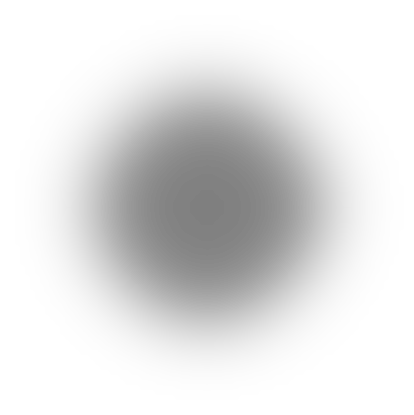 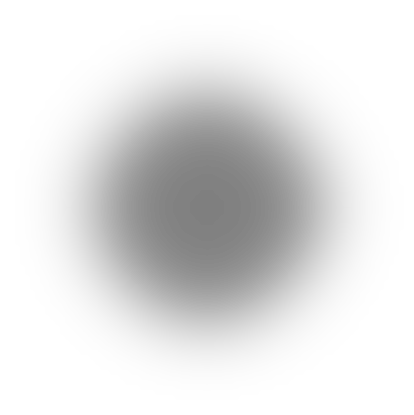 거액의 금품등을 수수 하더라도
대가성 등이 없다는 이유로
처벌 받지 않아 국민 불신 증가
직무관련성·대가성 등이 없어도제재 가능토록 하여국민 신뢰 회복
신고 등 절차 준수시
사후 발생할 수 있는 책임으로부터선량한 공직자등을 보호하여공정한 직무수행 담보
공직자등이 부정청탁을 받거나금품등을 제공 받을 경우직무수행의 공정성 저해
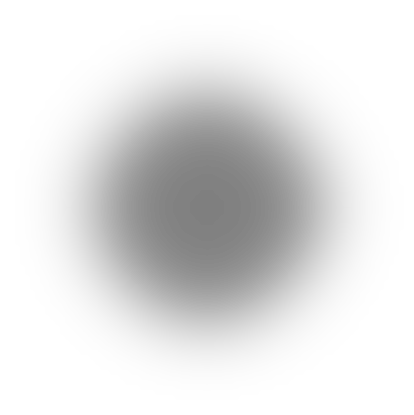 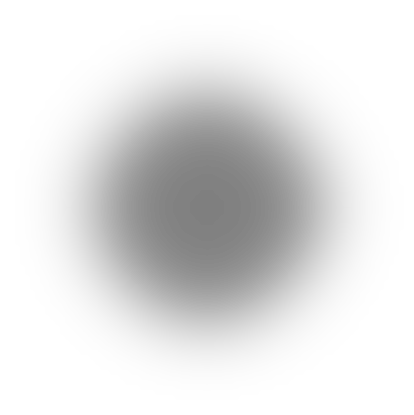 공직자등의 배우자를 통한 
간접적·우회적인 금품등 제공으로
선의의 공직자등 피해
배우자의 금품등 수수 사실 인지시신고·반환하면 면책되도록 하여
선의의 공직자등 보호
법률 적용대상
청탁금지법주요내용
적용 대상기관
적용 대상자
3
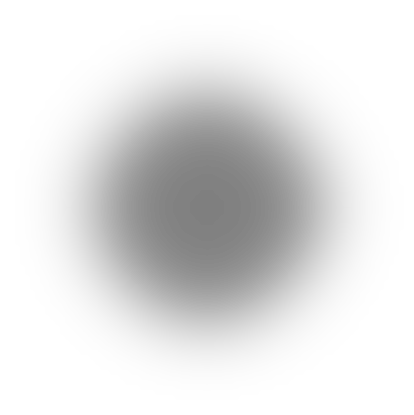 헌법기관, 중앙행정기관, 지방자치단체,시·도 교육청, 공직유관단체 등 모든 공공기관
사립학교를 포함한 각급 학교, 학교법인, 언론사
(공직자등) 국가·지방공무원, 공직유관단체 및공공기관의 장과 임직원, 각급 학교의 장과 교직원,학교법인의 임직원, 언론사의 대표자와 임직원
공직자등의 배우자
공무수행사인※ 각종 위원회에 참여하는 민간위원, 공공기관의 권한을 위임·     위탁받은 자, 공공기관에 파견근무하는 민간인, 공무상     심의·평가 등을 하는 자

공직자등에게 부정청탁을 하거나 수수 금지 금품등을 제공한 자
부정청탁의 금지
청탁금지법주요내용
청탁금지법의 핵심내용
부정청탁의 금지
금품등 수수 금지
3
￦
[Speaker Notes: (제목만 표출)

그럼 청탁금지법이 담고 있는 내용은 어떤 것일까요?

청탁금지법의 핵심 내용은 크게 두 가지입니다. 

(이하 내용 표출)

바로 부정청탁과 금품 수수를 금지하는 것이죠. 당초에는 이 두가지와 더불어 이해충돌과 관련한 내용이 포함되어 있었지만, 이해충돌에 대해서는 신중한 접근이 필요하다는 의견에 따라 아직까지 국회에서 논의 중에 있습니다. 

그럼 부정청탁 금지에 대해서 먼저 알아보도록 하겠습니다.]
부정청탁의 금지
청탁금지법주요내용
금지행위
부정청탁에 대한 명확한 판단기준 제시를 위해 부정청탁 행위유형을 구체적으로 규정
  법에 열거된 14가지 대상직무에 대하여 법령을 위반하게 하거나 지위·권한을 남용하게 하는 행위
인가·허가 등 직무처리
1
2
행정처분·형벌부과감경·면제
3
채용·승진 등인사 개입
공공기관 의사결정관여직위선정·탈락에 개입
4
공공기관 주관수상·포상 등선정·탈락에 개입
5
3
6
7
12
8
9
법령 위반
+
지위·권한 남용
입찰·경매 등에 관한직무상 비밀 누설
특정인 계약
당사자 선정·탈락에개입
공공기관이 실시하는
각종 평가·판정업무 개입
보조금 등의배정·지원, 투자 등에개입
공공기관이생산·공급하는 
재화 및 용역의
비정상적 거래
사건의 수사·재판 등업무 처리
징병검사 등병역 관련 업무 처리
14
11
10
학교 입학·성적 등업무 처리·조작
행정지도·단속 등
대상 선정·배제,위법사항 묵인
13
부정청탁의 금지
금지행위 자세히 보기
청탁금지법주요내용
금지행위
1. 인가·허가 등 직무 처리인가·허가·면허·검정·시험·인증·확인 등 법령에서 일정한 요건을 정하여 놓고 신청을 받아 처리하는 직무에 대하여  
    법령을 위반하여 처리하도록 하는 행위
부정청탁에 대한 명확한 판단기준 제시를 위해 부정청탁 행위유형을 구체적으로 규정
  법에 열거된 14가지 대상직무에 대하여 법령을 위반하게 하거나 지위·권한을 남용하게 하는 행위
2. 행정처분·형벌부과 감경·면제인가 또는 허가의 취소, 조세, 부담금, 과태료, 과징금, 이행강제금, 징계 등 각종 행정처분 또는 형벌부과에 관하여
    법령을 위반하여 감경·면제하도록 하는 행위
인가·허가 등 직무처리
1
2
행정처분·형벌부과감경·면제
3
채용·승진 등인사 개입
공공기관 의사결정관여직위선정·탈락에 개입
4
공공기관 주관수상·포상 등선정·탈락에 개입
5
3
3. 채용·승진 등 인사 개입채용·승진·전보 등 공직자등의 인사에 관하여 법령을 위반하여 개입하거나 영향을 미치도록 하는 행위
4. 공공기관 의사결정 관여직위 선정·탈락에 개입법령을 위반하여 각종 심의·의결·조정 위원회의 위원, 공공기관이 주관하는 시험·선발 위원 등공공기관의 의사결정에 관여하는 직위에 선정 또는 탈락되도록 하는 행위
6
7
12
8
9
법령 위반
+
지위·권한 남용
입찰·경매 등에 관한직무상 비밀 누설
특정인 계약
당사자 선정·탈락에개입
공공기관이 실시하는
각종 평가·판정업무 개입
보조금 등의배정·지원, 투자 등에개입
공공기관이생산·공급하는 
재화 및 용역의
비정상적 거래
사건의 수사·재판 등업무 처리
징병검사 등병역 관련 업무 처리
14
11
10
학교 입학·성적 등업무 처리·조작
5. 공공기관 주관 수상·포상 등 선정·탈락에 개입공공기관이 주관하는 각종 수상, 포상, 우수기관 선정 또는 우수자 선발에 관하여 법령을 위반하여특정 개인·단체·법인이 선정 또는 탈락되도록 하는 행위
6. 입찰·경매 등에 관한 직무상 비밀 누설입찰·경매·개발·시험·특허·군사·과세 등에 관한 직무상 비밀을 법령을 위반하여 누설하도록 하는 행위
행정지도·단속 등
대상 선정·배제,위법사항 묵인
13
7. 특정인 계약 당사자 선정·탈락에 개입계약 관련 법령을 위반하여 특정 개인·단체·법인이 계약의 당사자로 선정 또는 탈락되도록 하는 행위
8. 보조금 등의 배정·지원, 투자 등에 개입보조금·장려금·교부금·기금 등의 업무에 관하여 법령을 위반하여 특정 개인·단체·법인에 배정·지원하거나투자·예치·대여·출연·출자하도록 개입하거나 영향을 미치도록 하는 행위
부정청탁의 금지
금지행위 자세히 보기
청탁금지법주요내용
금지행위
9. 공공기관이 생산·공급하는 재화 및 용역의 비정상적 거래   공공기관이 생산·공급·관리하는 재화 및 용역을 특정 개인·단체·법인에게 법령에서 정하는 가격 또는     정상적인 거래관행에서 벗어나 매각·교환·사용·수익·점유하도록 하는 행위
부정청탁에 대한 명확한 판단기준 제시를 위해 부정청탁 행위유형을 구체적으로 규정
  법에 열거된 14가지 대상직무에 대하여 법령을 위반하게 하거나 지위·권한을 남용하게 하는 행위
인가·허가 등 직무처리
1
2
행정처분·형벌부과감경·면제
3
채용·승진 등인사 개입
공공기관 의사결정관여직위선정·탈락에 개입
4
공공기관 주관수상·포상 등선정·탈락에 개입
5
10. 학교 입학·성적 등 업무 처리·조작각급 학교의 입학·성적·수행평가 등의 업무에 관하여 법령을 위반하여 처리·조작하도록 하는 행위
3
11. 징병검사 등 병역 관련 업무 처리징병검사, 부대 배속, 보직 부여 등 병역 관련 업무에 관하여 법령을 위반하여 처리하도록 하는 행위
12. 공공기관이 실시하는 각종 평가·판정 업무 개입공공기관이 실시하는 각종 평가·판정 업무에 관하여 법령을 위반하여 평가 또는 판정하게 하거나결과를 조작하도록 하는 행위
6
7
12
8
9
법령 위반
+
지위·권한 남용
입찰·경매 등에 관한직무상 비밀 누설
특정인 계약
당사자 선정·탈락에개입
공공기관이 실시하는
각종 평가·판정업무 개입
보조금 등의배정·지원, 투자 등에개입
공공기관이생산·공급하는 
재화 및 용역의
비정상적 거래
사건의 수사·재판 등업무 처리
징병검사 등병역 관련 업무 처리
14
11
10
학교 입학·성적 등업무 처리·조작
13. 행정지도·단속 등 대상 선정·배제, 위법사항 묵인법령을 위반하여 행정지도·단속·감사·조사 대상에서 특정 개인·단체·법인이 선정·배제되도록 하거나행정지도·단속·감사·조사의 결과를 조작하거나 또는 그 위법사항을 묵인하게 하는 행위
14. 사건의 수사·재판 등 업무 처리사건의 수사·재판·심판·결정·조정·중재·화해 또는 이에 준하는 업무를 법령을 위반하여 처리하도록 하는 행위
행정지도·단속 등
대상 선정·배제,위법사항 묵인
13
15. 지위·권한 남용위 1호부터 14호까지의 부정청탁의 대상이 되는 업무에 관하여 공직자등이 법령에 따라 부여받은지위·권한을 벗어나 행사하거나 권한에 속하지 아니한 사항을 행사하도록 하는 행위
부정청탁의 금지
청탁금지법주요내용
예외사유
국민의 정당한 권리주장 위축 방지를 위해 부정청탁 예외사유를 7가지로 규정
예외적인 경우
3
법령·기준에서 정한절차·방법에 따른특정 행위 요구
공개적으로특정 행위 요구
선출직 공직자 등이공익 목적으로제3자 고충민원전달 등
1
2
3
기타 사회상규에위배되지 않는행위
7
4
5
6
법정기한 내업무 처리 요구 등
직무·법률관계에관한 확인·증명 등신청·요구
질의·상담을 통한법령·제도 등설명·해석 요구
부정청탁의 금지
예외사유 자세히 보기
청탁금지법주요내용
예외사유
1. 법령·기준에서 정한 절차·방법에 따른 특정 행위 요구 법령·기준에서 정하는 절차·방법에 따라 권리침해의 구제·해결을 요구하거나 그와 관련된 법령·기준의 
    제정·개정·폐지를 제안·건의하는 등 특정한 행위를 요구하는 행위
국민의 정당한 권리주장 위축 방지를 위해 부정청탁 예외사유를 7가지로 규정
2. 공개적으로 특정 행위 요구공개적으로 공직자등에게 특정한 행위를 요구하는 행위
예외적인 경우
3
법령·기준에서 정한절차·방법에 따른특정 행위 요구
공개적으로특정 행위 요구
선출직 공직자 등이공익 목적으로제3자 고충민원전달 등
1
2
3
기타 사회상규에위배되지 않는행위
7
3. 선출직 공직자 등이 공익 목적으로 제3자 고충민원 전달 등선출직 공직자, 정당, 시민단체 등이 공익적인 목적으로 제3자의 고충민원을 전달하거나 법령·기준의 
    제정·개정·폐지 또는 정책·사업·제도 및 그 운영 등의 개선에 관하여 제안·건의하는 행위
4. 법정기한 내 업무 처리 요구 등공공기관에 직무를 법정기한 안에 처리하여 줄 것을 신청·요구하거나 그 진행상황·조치결과 등에 대하여 
    확인·문의 등을 하는 행위
5. 직무·법률관계에 관한 확인·증명 등 신청·요구직무 또는 법률관계에 관한 확인·증명 등을 신청·요구하는 행위
4
5
6
법정기한 내업무 처리 요구 등
직무·법률관계에관한 확인·증명 등신청·요구
질의·상담을 통한법령·제도 등설명·해석 요구
6. 질의·상담을 통한 법령·제도 등 설명·해석 요구질의 또는 상담형식을 통하여 직무에 관한 법령·제도·절차 등에 대하여 설명이나 해석을 요구하는 행위
7. 기타 사회상규에 위배되지 않는 행위그 밖에 사회상규에 위배되지 아니하는 것으로 인정되는 행위
부정청탁의 금지
청탁금지법주요내용
부정청탁에 대한 대응조치
공직자등
소속기관장
조치사항
부정청탁을 받은 공직자등
3
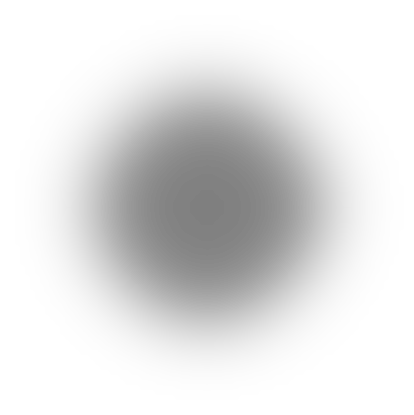 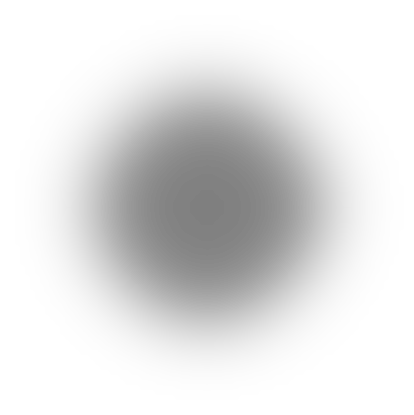 수사 필요성 있을 경우
수사기관에 통보
최초 부정청탁 받을 경우 
부정청탁임을 알리고
거절 의사를 명확히표시
직무 참여일시정지
과태료 부과 대상인 경우
관할법원에 위반사실 통보
직무대리자의 지정
부정청탁 관련
주요내용 기록·관리
동일한 부정청탁다시 받을 경우소속기관장에게
서면 신고
직무
공동수행자의  지정
필요 시
소속기관 홈페이지등에 공개
사무분장의 변경
※ 신고는 감독기관·감사원·수사기관또는 국민권익위원회에도 가능
전보
부정청탁의 금지
청탁금지법주요내용
위반시 제재
제3자를 통하여 부정청탁을 한 자
부정청탁을 받고
 그에 따라 직무를 수행한 공직자등
직접 부정청탁을 한 자
제3자를 위하여 
 부정청탁을 한 자
부정청탁에 따른 제재 수준 (  ※ 위반행위자가 공직자등인 경우 징계를 의무화하여 벌칙과 징계 병과 )
위반행위
제재수준
3
제재 없음
1천만원 이하 과태료
2년 이하 징역 또는 2천만원 이하 벌금
2천만원 이하 과태료
일반인
3천만원 이하 과태료
공직자등
부정청탁의 금지
청탁금지법주요내용
사례 1
이해당사자가 직접 공직자등에게 부정청탁을 하는 경우
개발제한구역 내에 토지를 소유하고 있는 A가 ○○군청 담당공무원 C에게 토지형질변경허가신청을  하였는데, 
해당 토지가 개발제한구역법령상 형질변경허가 요건을 갖추지 못했다는 것을 알면서도 C를 직접 찾아가 허가를 
내 줄 것을 부탁한 경우
3
토지소유자  A
형질변경허가신청 
잘 좀 처리해 주세요!
요건이 미비한데,
어떻게 해야 하지..
군청 담당공무원 C
?
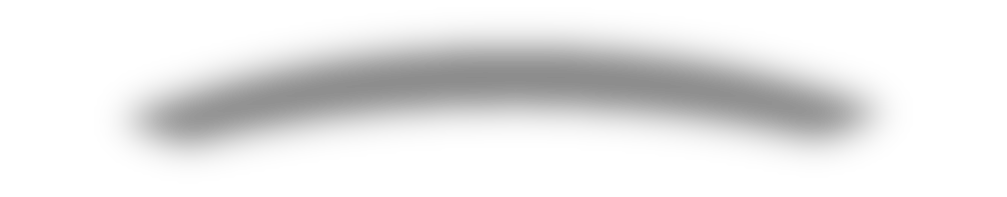 토지소유자 A
군청 담당 공무원 C
제재대상에서 제외되는
직접 청탁
거절하는 의사를 명확히 표시한 경우
부정청탁에 따라 직무를 수행할 경우
징계 및 벌칙 대상에서 제외
2년 이하 징역 또는 2천만원 이하 벌금
부정청탁의 금지
청탁금지법주요내용
사례 2
복수의 제3자를 통하여 공직자등에게 부정청탁을 하는 경우
개발제한구역 내에 토지를 소유하고 있는 A가 ○○군청 담당공무원 C에게 토지형질변경허가 신청을 하였는데, 
해당 토지가 개발제한구역법령상 형질변경허가 요건을 갖추지 못했다는 것을 알고 자신의 친구 B에게 허가를 
받을 수 있도록 도와 달라고 부탁하였음. 이에 토지소유자 A의 친구 B는 다시 자신의 친구인 ○○군청 지방세 
담당공무원 D를 통하여 허가를 받을 수 있도록 청탁한 경우
3
토지소유자 A
지방세 담당공무원 D
군청 담당공무원 C
친구 B
A의 허가 신청건 
잘 좀 처리 해 주게.
요건이 미비한데,
어떻게 해야 하지..
형질변경허가가 날 수 
있도록 좀 도와줘!
내 친구 형질변경허가 날 수 
있게 힘 좀 써 줘!
?
토지소유자 A
친구 B
지방세 담당공무원 D
군청 담당공무원 C
공직자등3천만원 이하 과태료
일반인2천만원 이하 과태료
거절하는 의사를 명확히 표시한 경우
1천만원 이하 과태료
부정청탁에 따라 직무를 수행할 경우
징계 및 벌칙 대상에서 제외
2년 이하 징역 또는 2천만원 이하 벌금
부정청탁의 금지
청탁금지법주요내용
사례 3
법인 소속 직원이 부정청탁을 하는 경우
○○ 건설회사㈜ 소속 직원 A가 건축 법령을 위반하여 건축허가를 내줄 것을 △△구청 건축허가 담당공무원 C에게
청탁한 경우
3
건설회사 직원 A
건축허가 담당공무원 C
건설회사(법인)
건축허가를 못 받으면
회사 손해가 막심하니
건축허가 좀 내주세요.
요건이 미비한데,
어떻게 해야 하지..
?
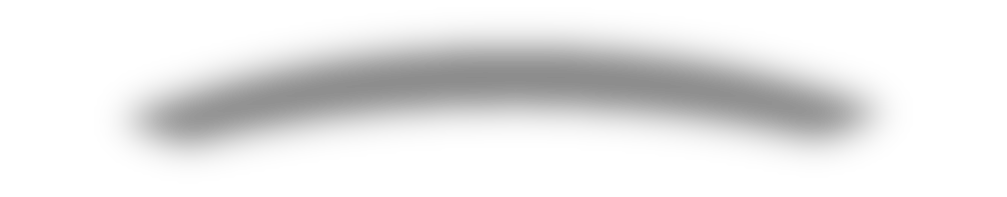 건설회사 직원 A
건축허가 담당공무원 C
OO 건설회사
제3자(법인)를 위하여 부정청탁을 한 일반인2천만원 이하 과태료
청탁금지법 제24조(양벌규정)에 따라
2천만원 이하 과태료

(다만, 상당한 주의·감독시 면책)
거절하는 의사를 명확히 표시한 경우
징계 및 벌칙 대상에서 제외
부정청탁에 따라 직무를 수행할 경우
2년 이하 징역 또는 2천만원 이하 벌금
양벌규정
청탁금지법주요내용
다만, 법인·단체 또는 개인이 그 위반행위를 방지하기 위하여 해당 업무에 관하여
상당한 주의와 감독을 게을리하지 아니한 경우 사업주 면책
종업원 등이 법인·단체 또는 개인의 업무에 관하여 위반행위를 한 경우
그 행위자를 벌하는 외에 법인·단체 또는 개인에게도 벌금 또는 과태료 부과
3
기업의 자율적인 반부패·청렴 노력이 형벌의 양형이나 과태료 가액 산정 시 반영되도록 함으로써
민간부문의 청렴성 확보장치로 기능
법인·단체의 대표자나  법인·단체 또는 개인의
대리인, 사용인, 그 밖의 종업원
법인·단체 또는 개인
금품등 수수 금지
청탁금지법주요내용
청탁금지법의 핵심내용
부정청탁의 금지
금품등 수수 금지
3
￦
[Speaker Notes: (제목만 표출)

그럼 청탁금지법이 담고 있는 내용은 어떤 것일까요?

청탁금지법의 핵심 내용은 크게 두 가지입니다. 

(이하 내용 표출)

바로 부정청탁과 금품 수수를 금지하는 것이죠. 당초에는 이 두가지와 더불어 이해충돌과 관련한 내용이 포함되어 있었지만, 이해충돌에 대해서는 신중한 접근이 필요하다는 의견에 따라 아직까지 국회에서 논의 중에 있습니다. 

그럼 부정청탁 금지에 대해서 먼저 알아보도록 하겠습니다.]
금품등 수수 금지
청탁금지법주요내용
적용기준
공직자등과 배우자의 금품등 수수 금지 기준
공직자등
배우자
직무관련성이있는 경우만
3
1회100 만원초과
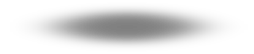 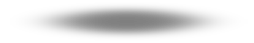 100 만원이하
매 회계연도
300 만원초과
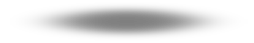 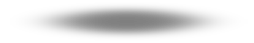 100 만원 기준
대가성 여부 불문
￦
직무관련성과 관계없이형사처벌
(3년 이하 징역 또는3천만원 이하 벌금)
직무관련성이 있는금품등 수수시수수금액의2~5배 과태료 부과
수수 금지 금품등을 공직자등(또는 그 배우자)에게 제공한 자도 공직자등과 동일한 수준으로 제재
금품등 수수 금지
청탁금지법주요내용
수수 금지 금품등
‘금품등’의 정의
3
금전, 유가증권, 부동산, 물품, 숙박권, 회원권, 입장권, 할인권, 초대권,관람권, 부동산 등의 사용권 등 일체의 재산적 이익
음식물·주류·골프 등의 접대·향응 또는 교통·숙박 등의 편의 제공
채무 면제, 취업 제공, 이권(利權) 부여 등 그 밖의 유형·무형의 경제적 이익
금품등 수수 금지
청탁금지법주요내용
예외사유
예외적으로 허용되는 금품등
공직자등의
친족(민법 제777조)이
제공하는 금품등

※ 친족의 범위 : 8촌 이내 혈족,
 4촌 이내 인척, 배우자
4
3
공공기관이
소속·파견 공직자등에게
 지급하거나
상급 공직자등이
 위로·격려·포상 등의 목적으로 
하급 공직자등에게
제공하는 금품등
원활한 직무수행,
사교·의례, 부조의
목적으로 제공되는
음식물·경조사비·선물 등으로서
대통령령으로 정하는
가액 범위 안의 금품등
사적 거래(증여는 제외)로 인한
채무의 이행 등
정당한 권원(權原)에 의하여
제공되는 금품등
1
2
3
8
그 밖에
 다른 법령·기준
 또는
사회상규에 따라
허용되는 금품등
5
6
7
공직자등과 관련된 단체 등이
정하는 기준에 따라
구성원에게 제공하는 금품등 및

장기적·지속적인 친분관계를
맺고 있는 자가
질병 등으로 어려운 처지에 있는공직자등에게 제공하는 금품등
공직자등의 직무와 관련된 
공식적인 행사에서
주최자가 참석자에게
통상적인 범위에서
일률적으로 제공하는 
교통, 숙박, 음식물 등의 금품등
불특정 다수인에게
배포하기 위한
기념품 또는 홍보용품 등이나

경연 ·추첨을 통하여 받는
 보상 또는 상품 등
금품등 수수 금지
청탁금지법주요내용
수수 금지 금품등 제공에 대한 대응조치
공직자등
소속기관장
조치사항
수수 금지 금품등을 받은 공직자등
3
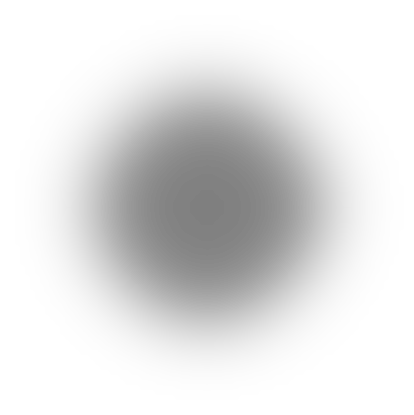 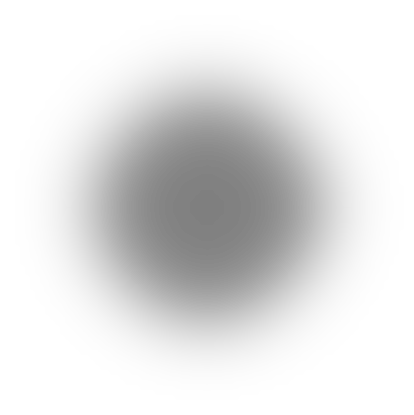 수수 금지 금품등을 받거나제공의 약속·의사표시를 받은 경우
(배우자의 금품등 수수 사실을 안 경우)소속기관장에게 지체 없이 신고
수수 금지 금품등에 대해반환·인도 또는거부 의사 표시 요구
직무 참여일시정지
수사 필요성 있을 경우
수사기관에 통보
수수 금지 금품등을 제공자에게반환 혹은 거부 의사 표시
직무대리자의 지정
직무공동수행자의 지정
받은 금품등이멸실·부패·변질 우려 등이 있는 경우소속기관장에게 인도
과태료 부과대상인 경우
관할법원에 위반사실 통보
사무분장의 변경
전보
※ 신고·인도는 감독기관·감사원·수사기관또는 국민권익위원회에도 가능
공직자등이 지체 없이 신고하거나 금품등을 반환·인도한 경우 형사처벌 ∙과태료 부과 대상에서 제외
금품등 수수 금지
청탁금지법주요내용
직무 관련 외부강의등 사례금 수수 제한
3
공정한 직무수행을저해할 우려가 있는 경우외부강의등 제한 가능
직무 관련외부강의등 사례금 제한
소속기관장에게사전 신고 의무화
사전신고
직무 관련 외부강의등을 할 경우 소속기관장에게 사전 신고 의무화
        사전 신고 의무 불이행 시 징계처분 대상

      외부강의등의 대가로서 대통령령으로 정하는 금액을 초과하는 사례금 수수 금지         기준 금액 초과 사례금 수수시 소속기관장에게 신고, 제공자에게 초과금액 지체 없이 반환
         신고 및 반환 조치 미 이행시 500만원 이하의 과태료 부과
금품등 수수 금지
청탁금지법주요내용
사례 1
회계연도 관련 사례
○○시청 지방세 담당 공무원 A가 평소 친분이 있는 세무사 B로부터 작년 3월부터 12월까지  합계 350만원 
상당의 금품등을 받은 경우
(※ 세무사 B는 공무원 A가 근무하는 ○○시청에서 관련 업무를 한 적이 없고 향후에도 그러한 계획이 없으며 어떤 청탁도 하지 않았음)
3
3월부터 12월 까지
합계 350만원
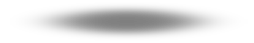 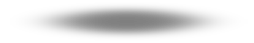 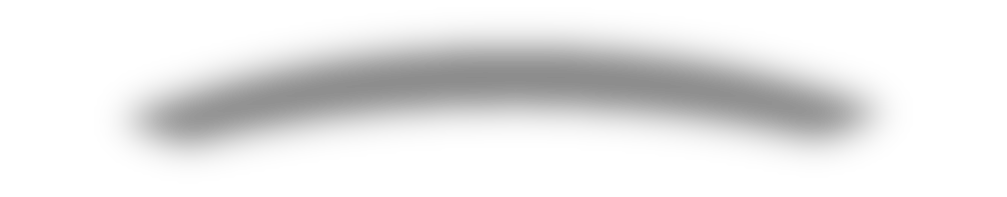 세무사 B
지방세 담당 공무원 A
3년 이하 징역  또는
3천만원 이하 벌금
3년 이하 징역  또는
3천만원 이하 벌금
금품등 수수 금지
청탁금지법주요내용
사례 2
1회 관련 사례
○○공공기관 과장 A와 해당 공공기관 서울 소재 사무소장 B는 관련 업무를 하고 있는 ◇◇회계법인의  대표 C와 
함께 식사를 한 후 대표 C가 식사비용 60만원을 계산하였고, 같은 날 A, B는 대표 C와 함께 술을 마시고 대표 C가 
술값으로 300만원을 계산하였음
3
1차
식사  60만원
2차
술 300만원
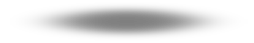 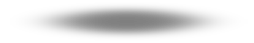 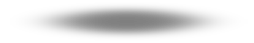 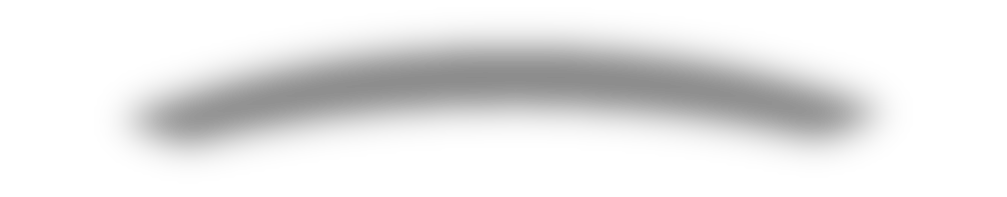 ◇◇회계법인 대표 C
과장 A, 사무소장 B
3년 이하 징역  또는
3천만원 이하 벌금
3년 이하 징역  또는
3천만원 이하 벌금
금품등 수수 금지
청탁금지법주요내용
사례 3
동일인 관련 사례
○○도 건축위원회에  ◇◇건설회사㈜가 건축하고자 하는 건축물에 대한 사항이 심의대상으로 상정되었음, 이에
◇◇건설회사㈜  소속 임원 B는 70만원 상당의 양주를, 소속 직원 C는 30만원 상당의 상품권을, 소속 직원 D는
30만원 상당의 식사를 심의위원으로 참여하는 국립대학교 교수 A에게 각각 제공 또는 접대를 한 경우
3
70만원
  양주
30만원 
  식사
30만원
상품권
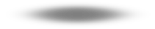 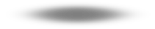 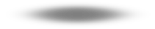 임원 B
건축위원회 심의위원
국립대학교 교수 A
직원 C
3년 이하 징역  또는
3천만원 이하 벌금
◇◇건설회사(주)
청탁금지법 제24조(양벌규정)에 따라
   140만원 ∼ 350만원  과태료
 +  60만원 ∼ 150만원  과태료 
+  60만원 ∼ 150만원  과태료
B : 140만원 ∼ 350만원  과태료
 C :    60만원 ∼ 150만원  과태료 
 D :    60만원 ∼ 150만원  과태료
직원 D
금품등 수수 금지
청탁금지법주요내용
사례 4
배우자 금품등 수수 사례
○○시 문화정책과장 A의 배우자 C가 남편의 고교 동창이며 ○○시에서 문화창작지원금을 지원받고 있는 오페라
감독 B로부터 30만원 상당의 오페라 초대권 2장을 받은 경우
3
오페라 초대권 2장
합계 60만원
모른 경우
알고 신고한 경우
알고 신고하지 않은 경우
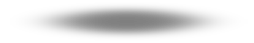 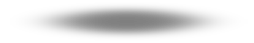 문화창작지원금을
지원받고 있는 상태
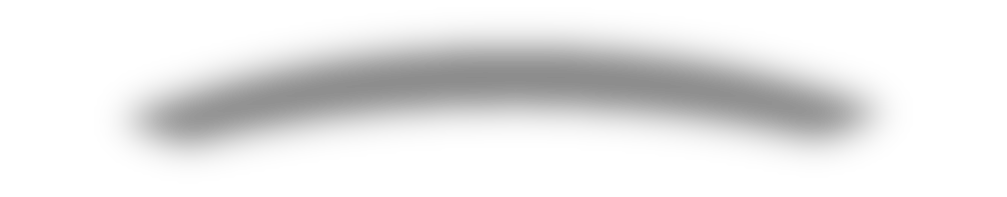 오페라 감독 B
문화정책과장 A, 배우자 C
120만원  ∼  300만원 
 과태료
1.  제재대상 아님
 2.  제재대상 아님
 3.  120만원 ∼ 300만원  과태료
위반행위 신고·처리
청탁금지법주요내용
청탁금지법 위반사례 발견시 신고·처리 과정
신고접수기관
위반행위
신고자
위반행위자
3
해당 공공기관 | 감독기관 | 감사원
| 수사기관 | 국민권익위원회
신고
처리  징계 처분 등
누구나 신고 가능
신고내용에 대하여
조사·감사 또는 수사
처분 대상자
공소 제기 또는과태료 부과 요청
조사기관
형사처벌  |  과태료 부과
해당 공공기관 | 감독기관 | 감사원 | 수사기관
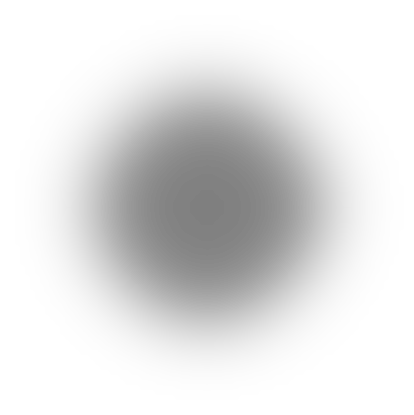 관할 법원
결과를
신고자에게 통보
신고자 보호·보상
청탁금지법주요내용
신고자에 대한 보호장치 마련 및 금전적 보상
신고자 보호
신고자 보상
3
공공기관에
재산상 이익·손실 방지,공익 증진을 가져온 경우
포상금지급 가능
신고자비밀 보장
불이익조치금지
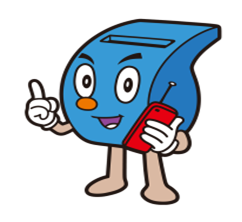 신고자신변보호
신고자책임감면
공공기관에
직접적인 수입 회복·증대,비용 절감을 가져온 경우
신고자의 
신청
보상금지급
공익신고자 보호법 준용
부패방지권익위법 준용
금품수수
부정청탁
누구도부정청탁·금품수수의 유혹에서자유로울 수 없습니다.
주기전 30초,받기전 30초.
30초
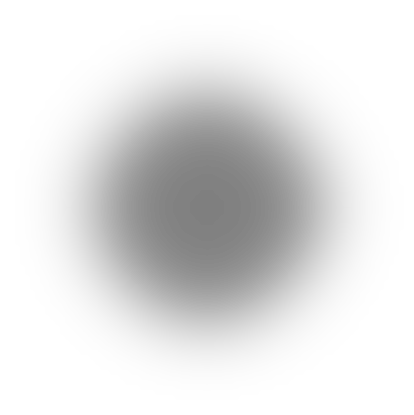 30초의 생각이청렴한 대한민국을 만듭니다.
투명
공정
청렴
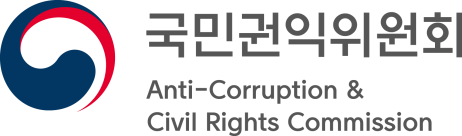 [Speaker Notes: ㅇ 그림은 30초 모래시계를 이미지화 한 것입니다.

ㅇ 청렴캠페인의 하나로 어떤 결정이나 행동을 할 때 30초만 생각하자는 의미입니다. 30초 동안 생각한 경과 자신의 결정과 행동이 자신 뿐만 아니라 가족, 동료, 그리고 국민들에게 떳떳하고 당당할 수 있다면 그 때 결정하고 행동하라는 뜻을 담고 있습니다.

ㅇ 누구든지 부정청탁.금품수수의 유혹에서 자유로울 수 없습니다. 이러한 부정부패의 유혹을 뿌리치기 위해서는 각자가 청렴의식을 고취하고 실천해야 합니다. 

ㅇ 청렴한 대한민국을 만드는 시간 30초, 이 자리에 참석해주신 분들은 꼭 기억하고 지켜주시길 당부드리며 발표를 마치겠습니다.

ㅇ 감사합니다.]